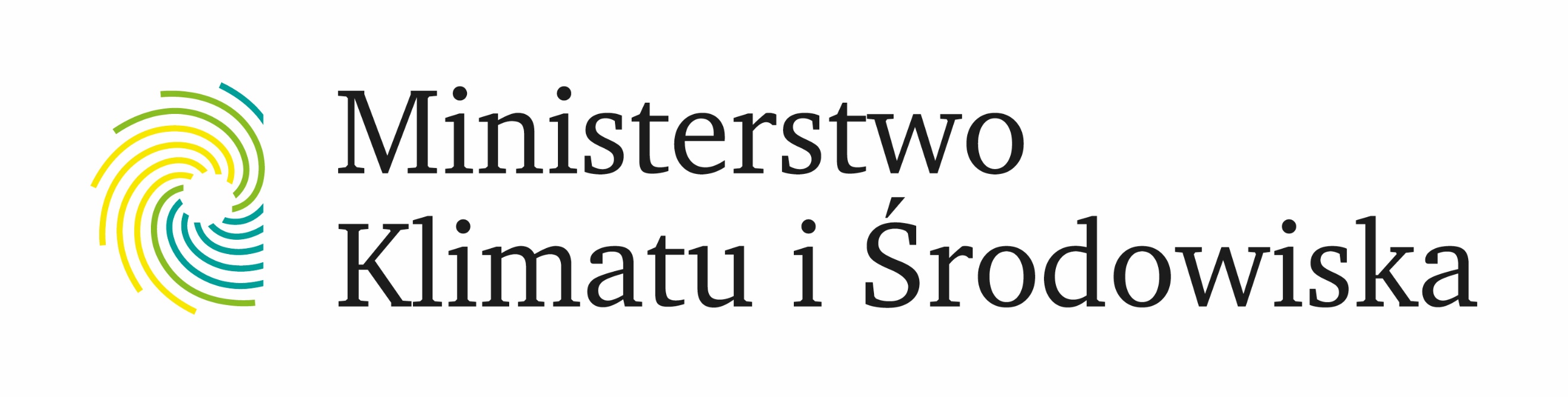 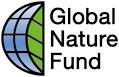 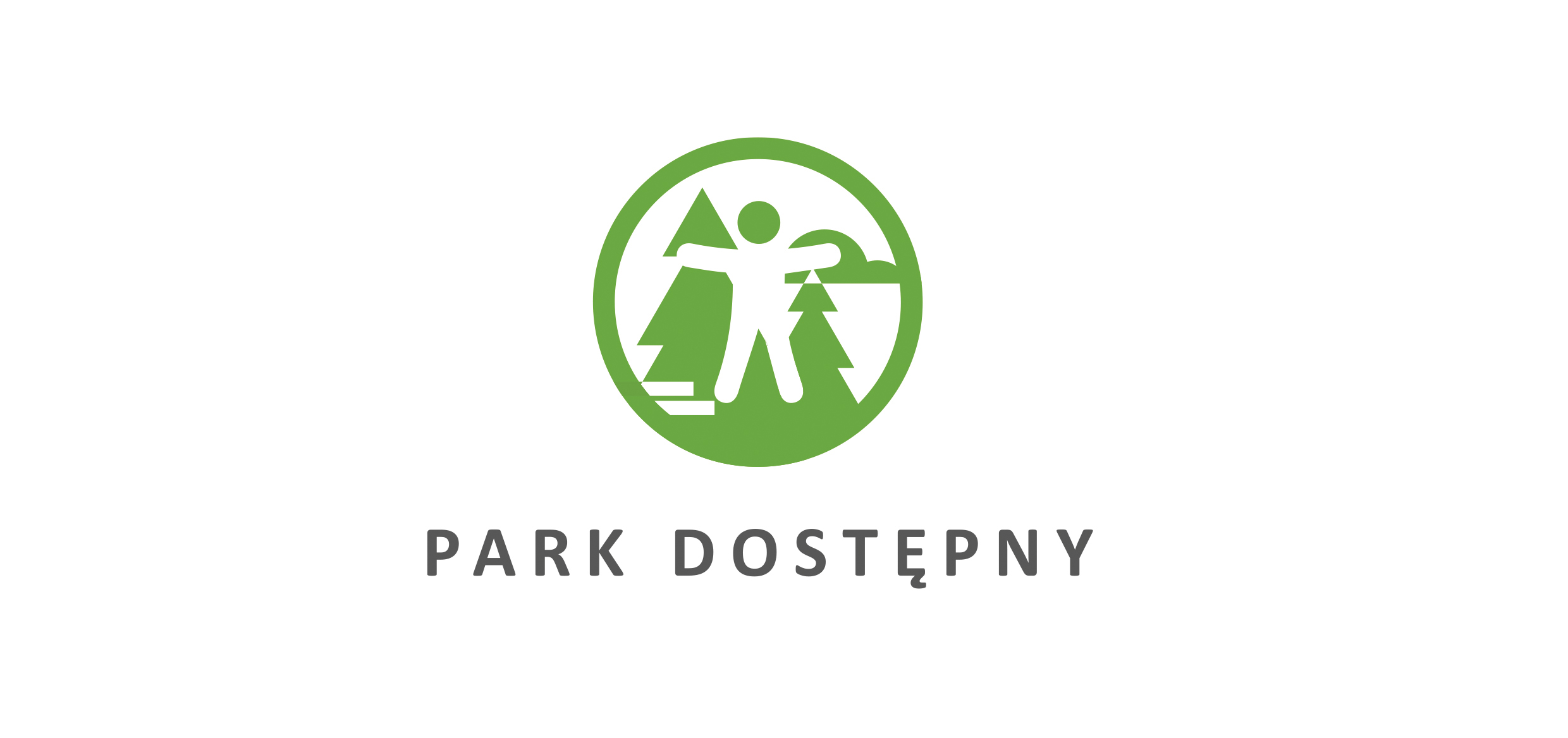 Regulamin konkursu grantowego„Dostępne parki przyrodnicze”dla parków narodowych i parków krajobrazowychorganizowanego w ramach projektu„Obszar chroniony, obszar dostępny”przez Państwowy Fundusz Rehabilitacji Osób Niepełnosprawnych
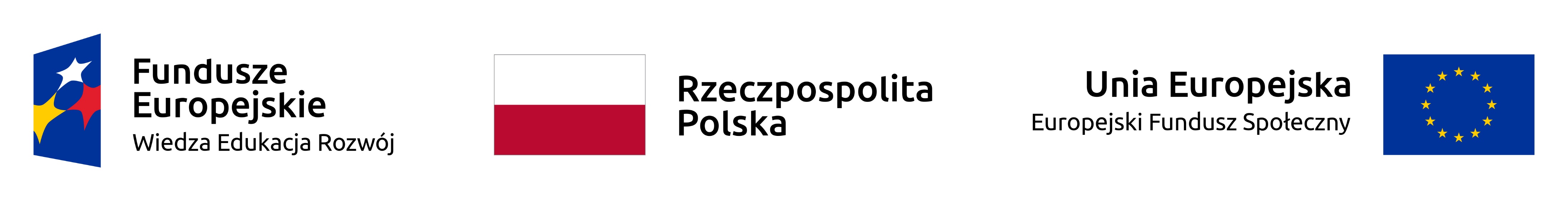 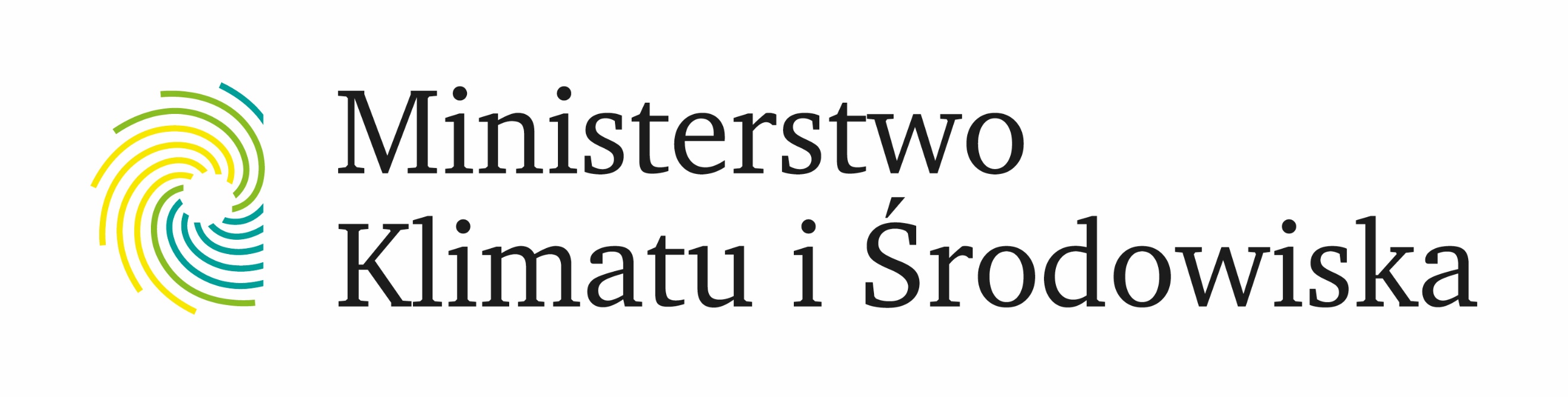 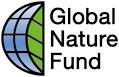 Informacje ogólne o konkursie grantowym
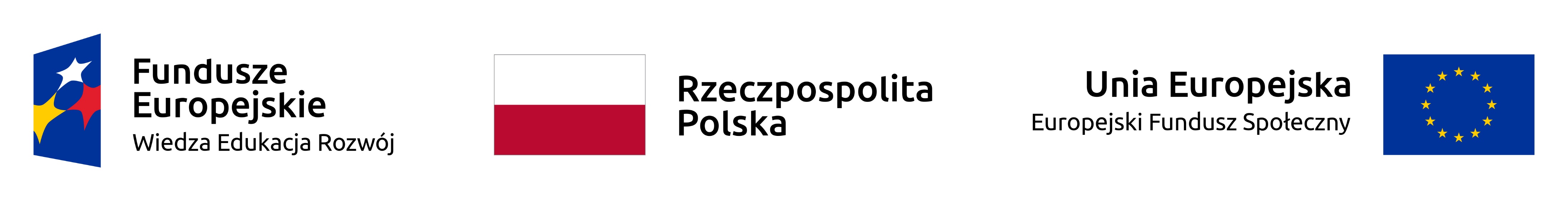 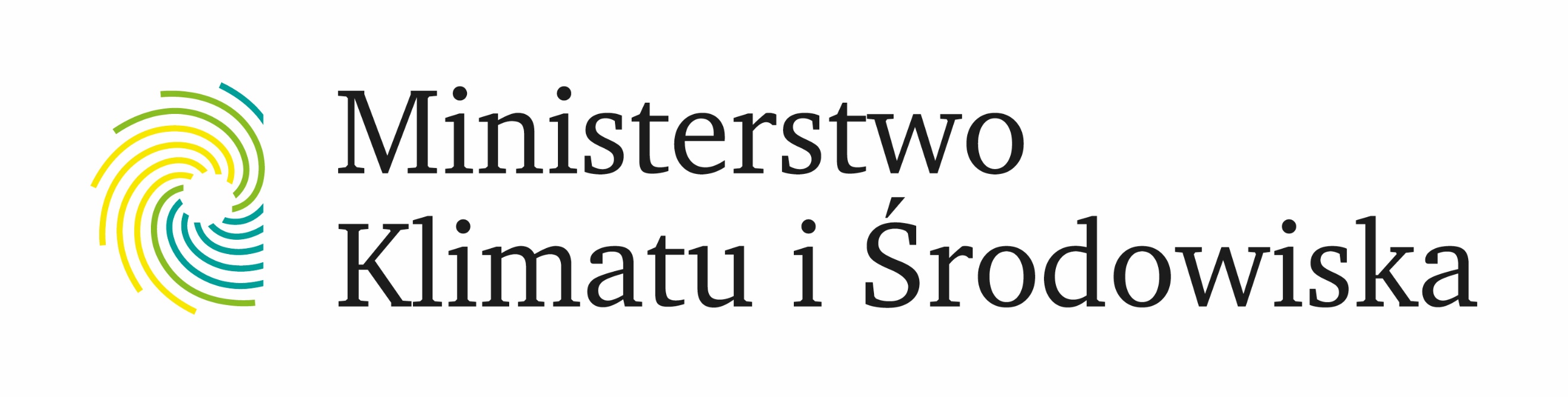 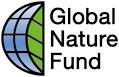 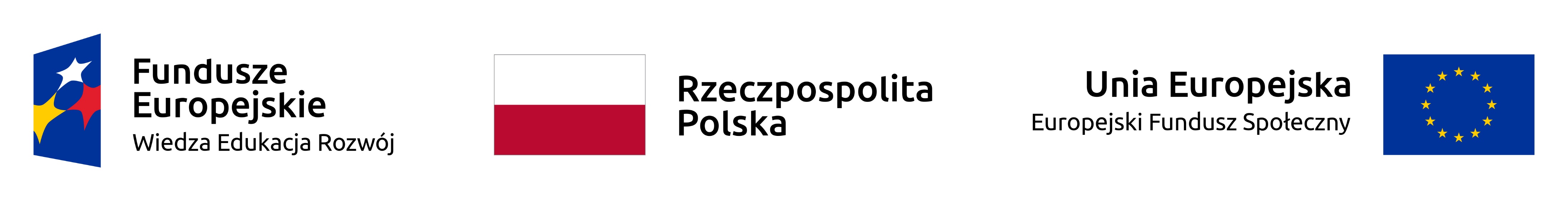 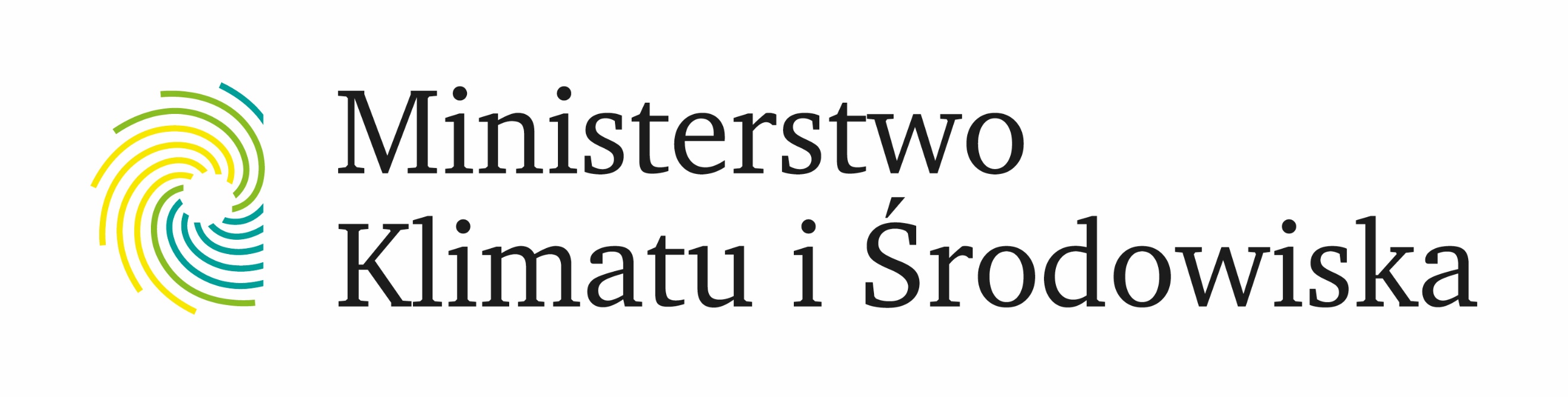 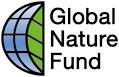 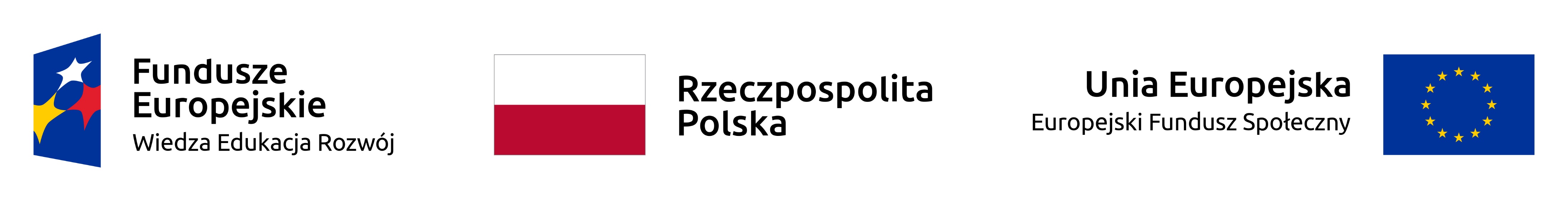 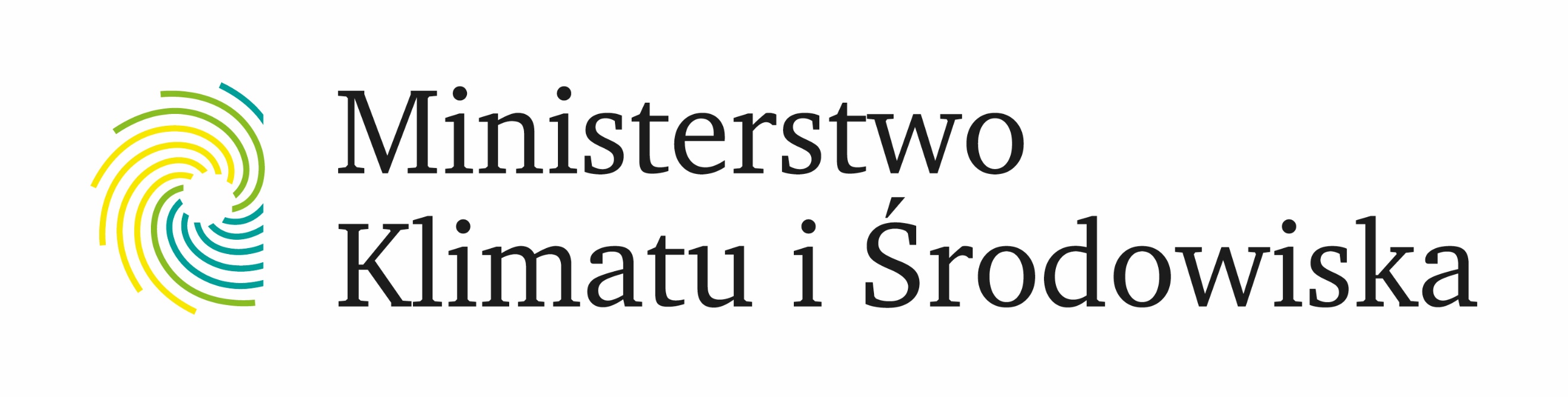 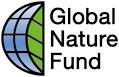 Zakres działań w projekcie
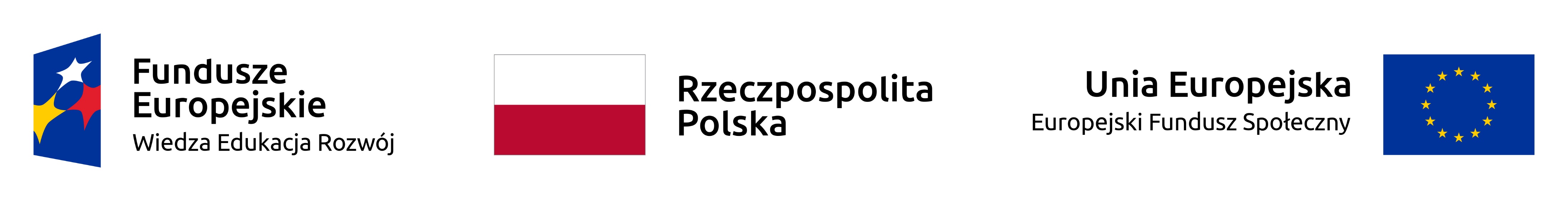 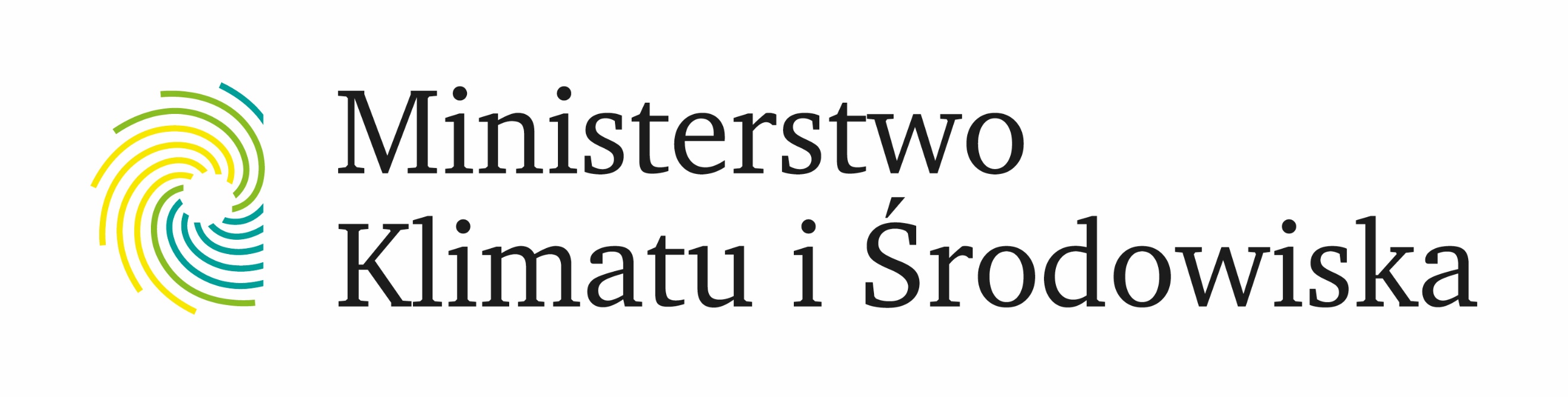 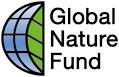 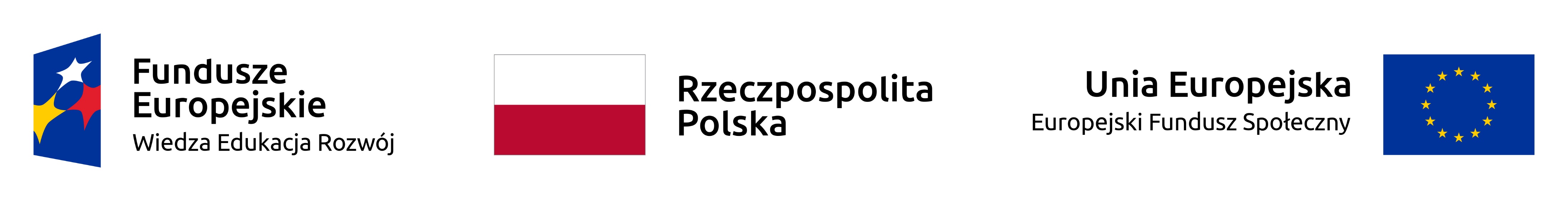 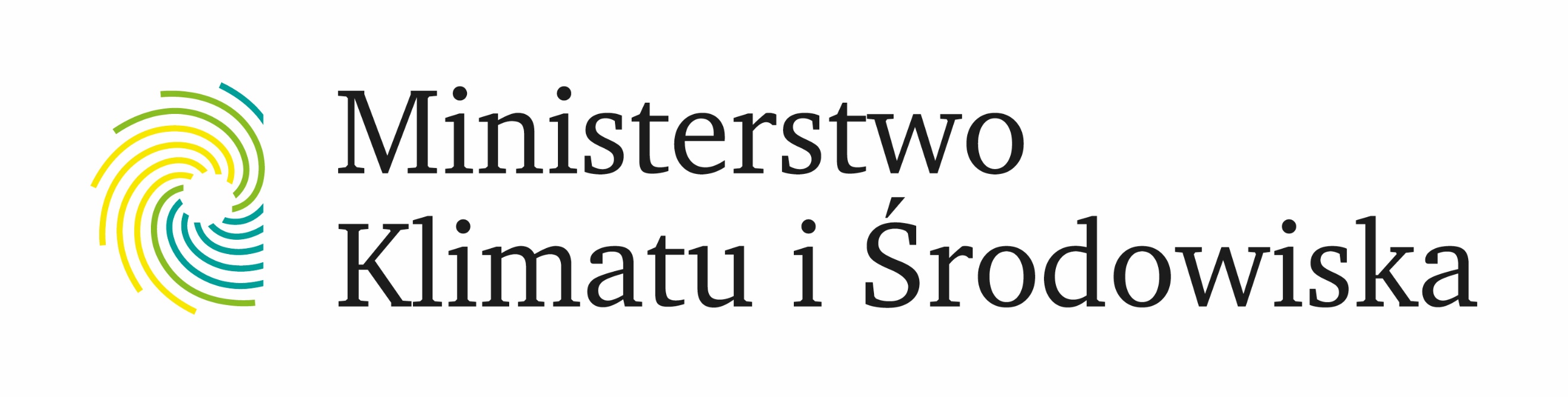 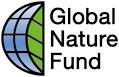 Uzupełnienie braków formalnych, prostowanie oczywistych omyłek, udzielanie wyjaśnień
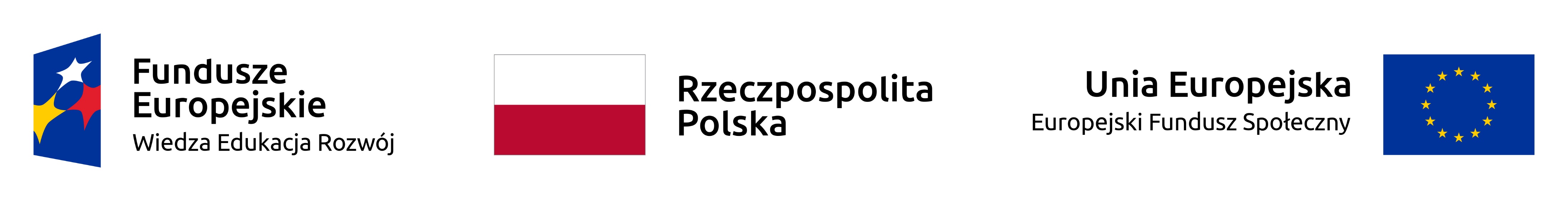 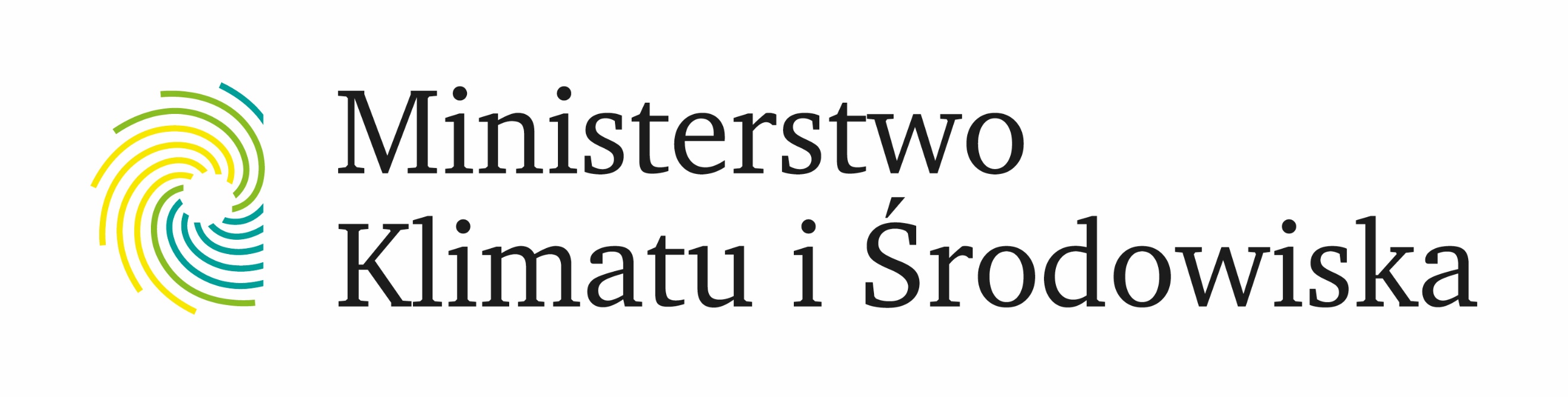 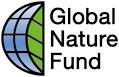 Ocena formalno-merytoryczna
Oceny spełnienia kryteriów formalno-merytorycznych wniosku o udzielenie grantu dokonują – członkowie powołanej przez PFRON Komisji Oceny Projektów (KOP);
W ramach oceny formalnej weryfikowanych będzie 11 kryteriów;
W ramach oceny merytorycznej weryfikowanych będzie 5 kryteriów;
W ramach kryteriów merytorycznych wniosek może otrzymać maksymalnie 44  punkty - aby wniosek uzyskał ocenę pozytywną, musi uzyskać co najmniej 10 punktów.
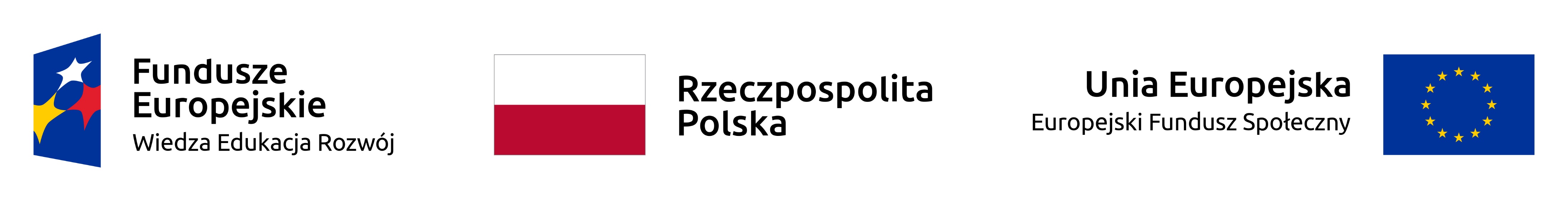 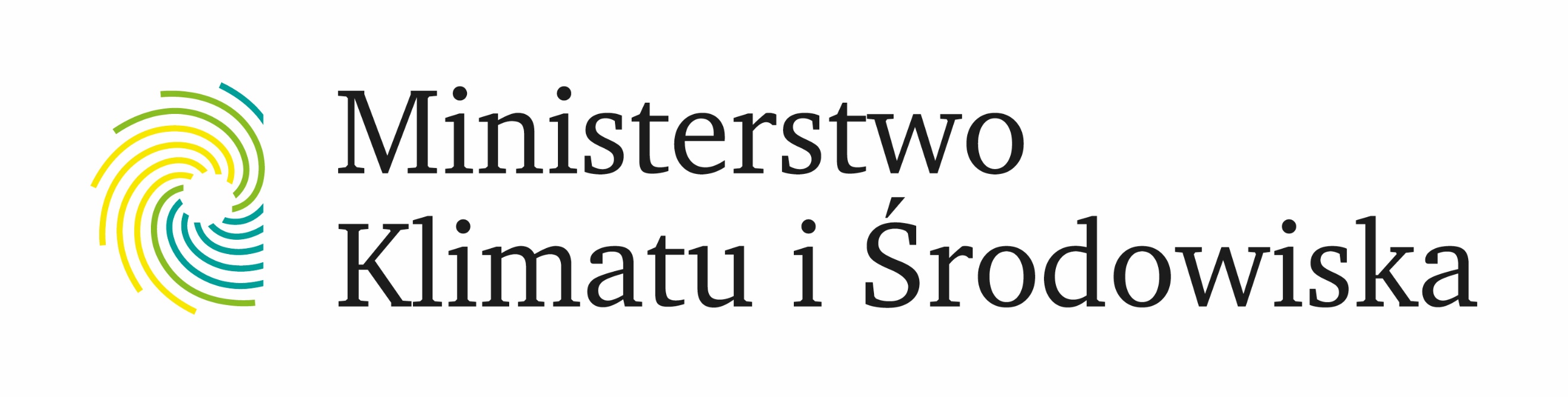 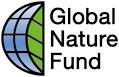 Kryteria oceny formalnej
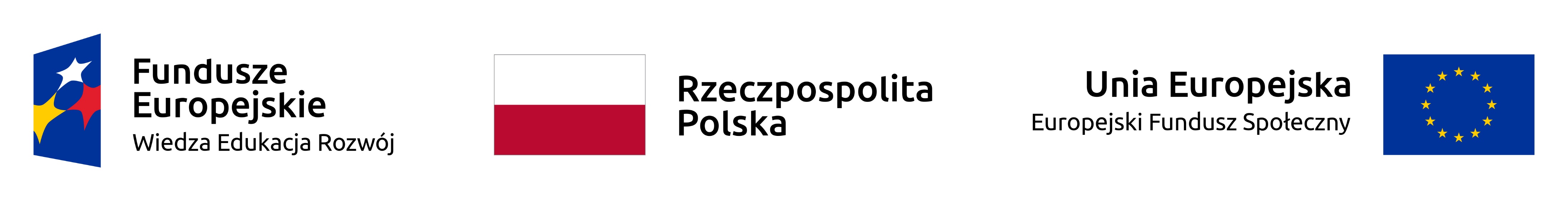 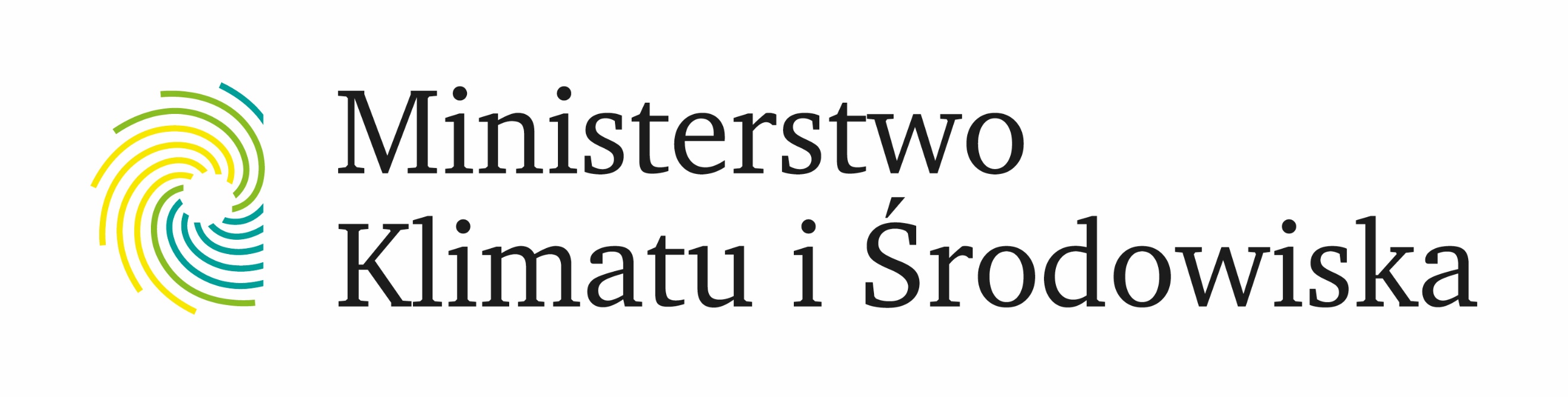 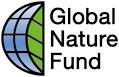 Kryteria oceny merytorycznej
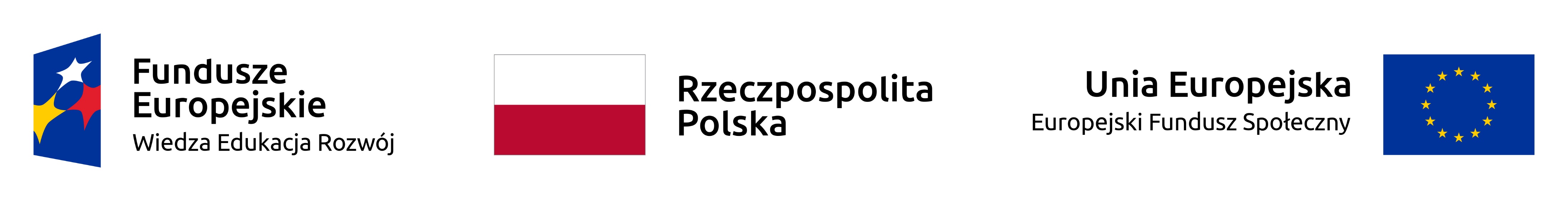 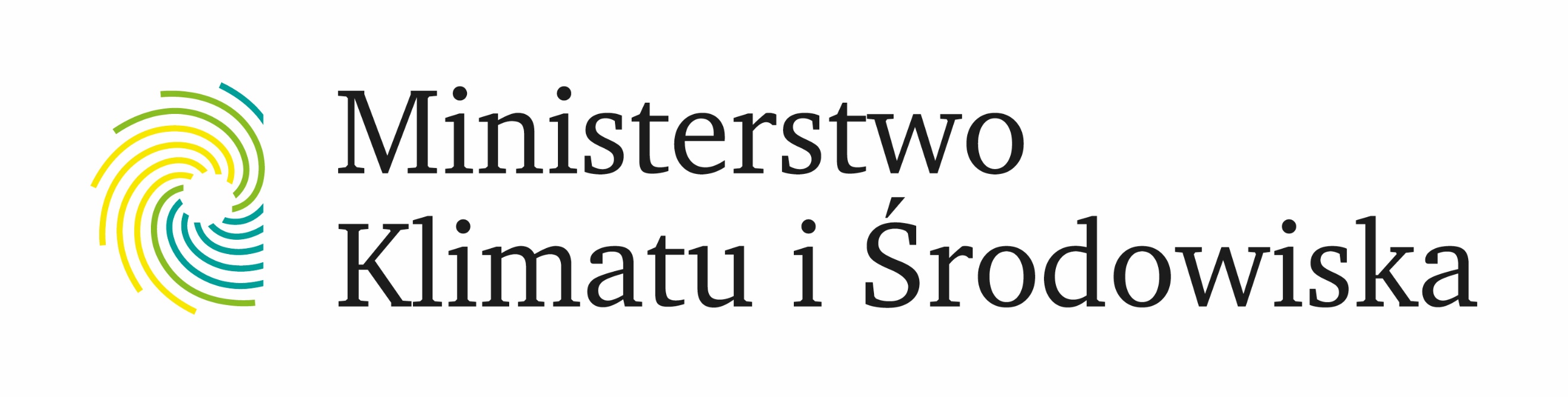 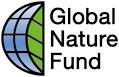 Ocena formalno-merytoryczna
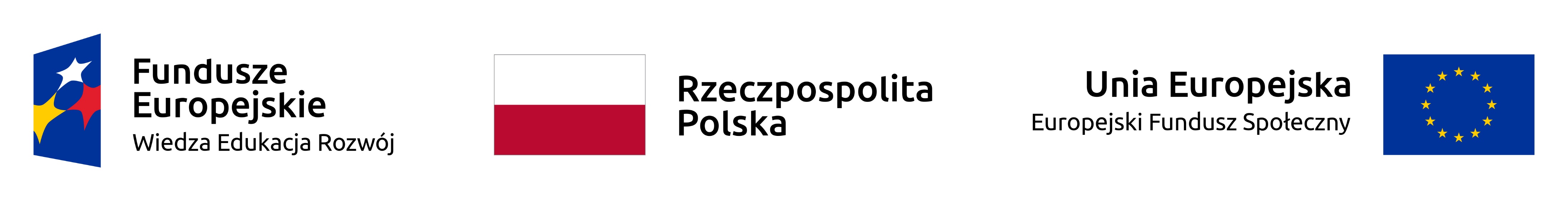 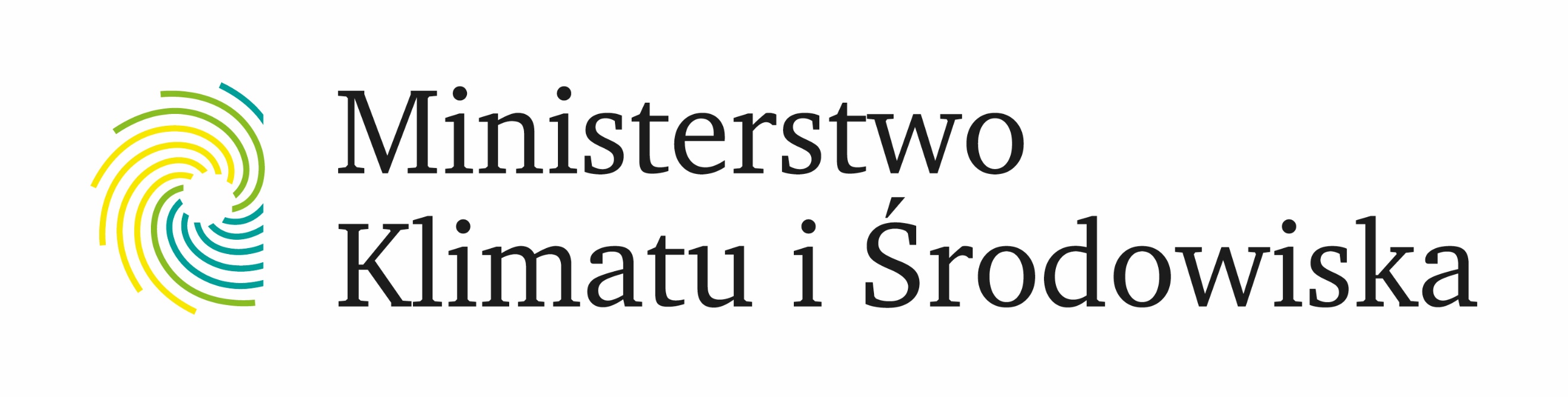 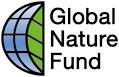 Procedura odwoławcza
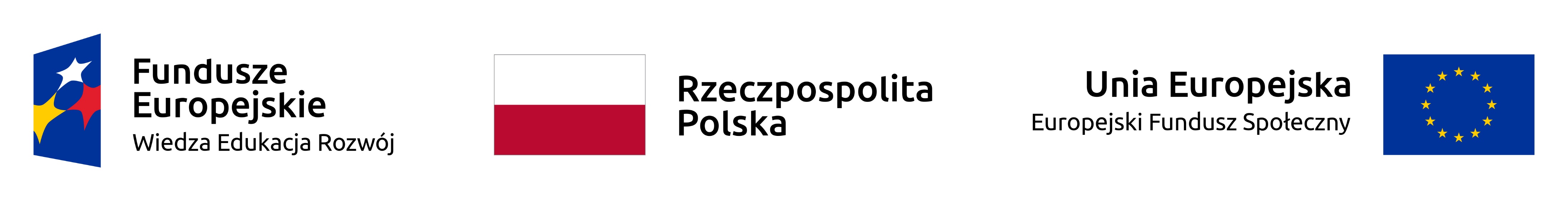 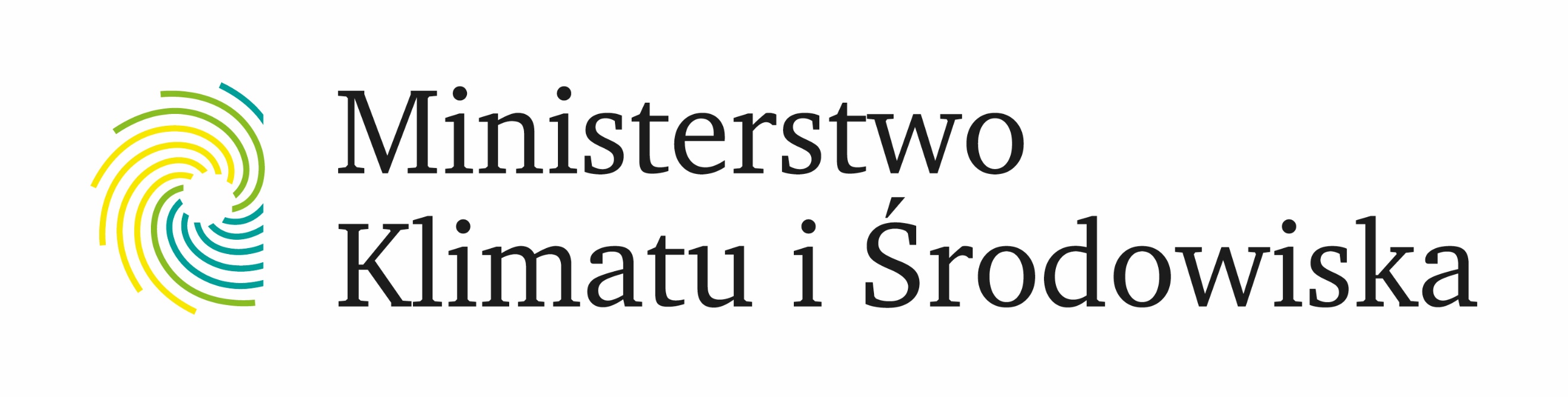 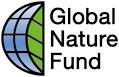 Ocena strategiczna
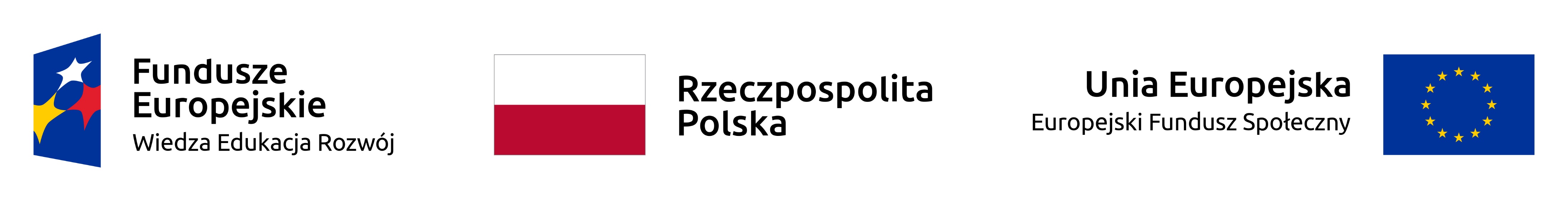 Model obejmuje następujące obszary dostępności parków przyrodniczych
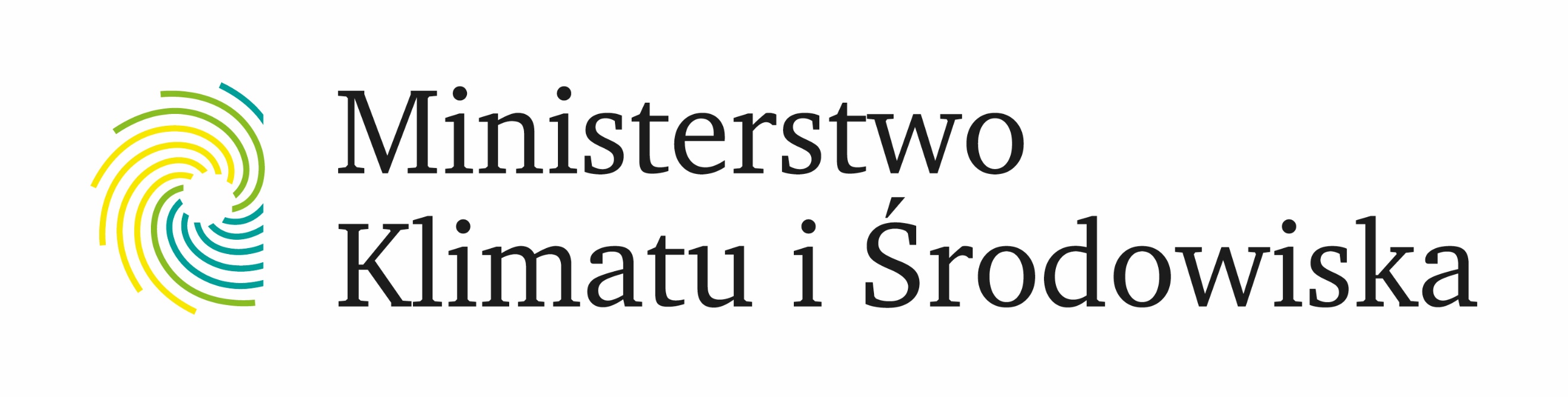 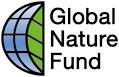 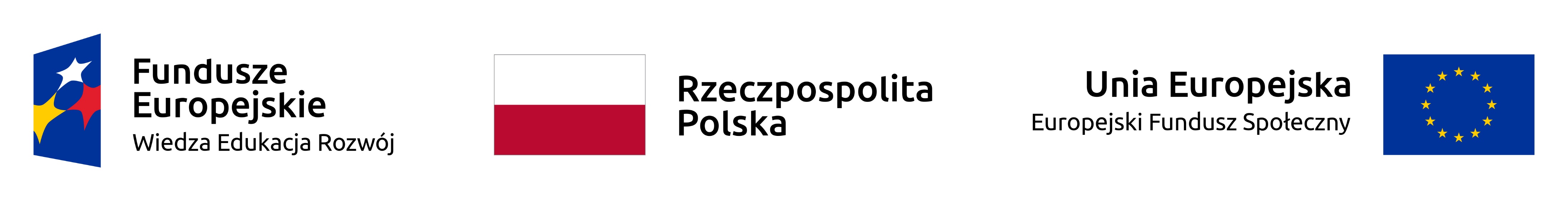 Model obejmuje następujące obszary dostępności parków przyrodniczych
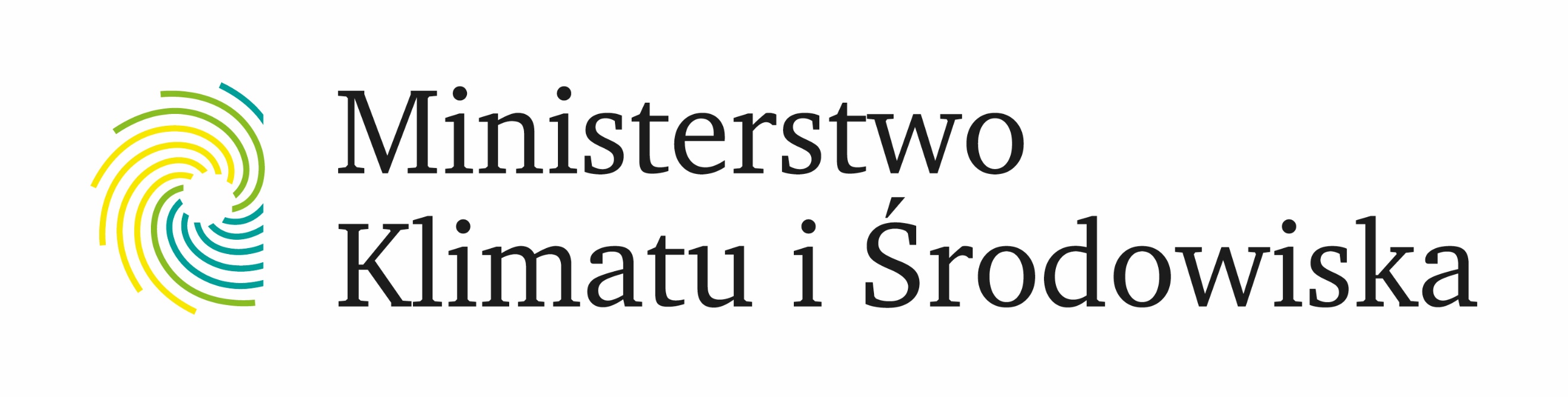 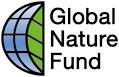 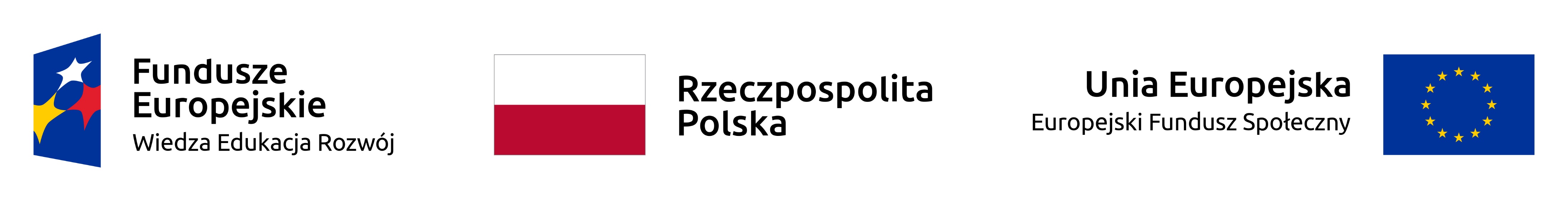 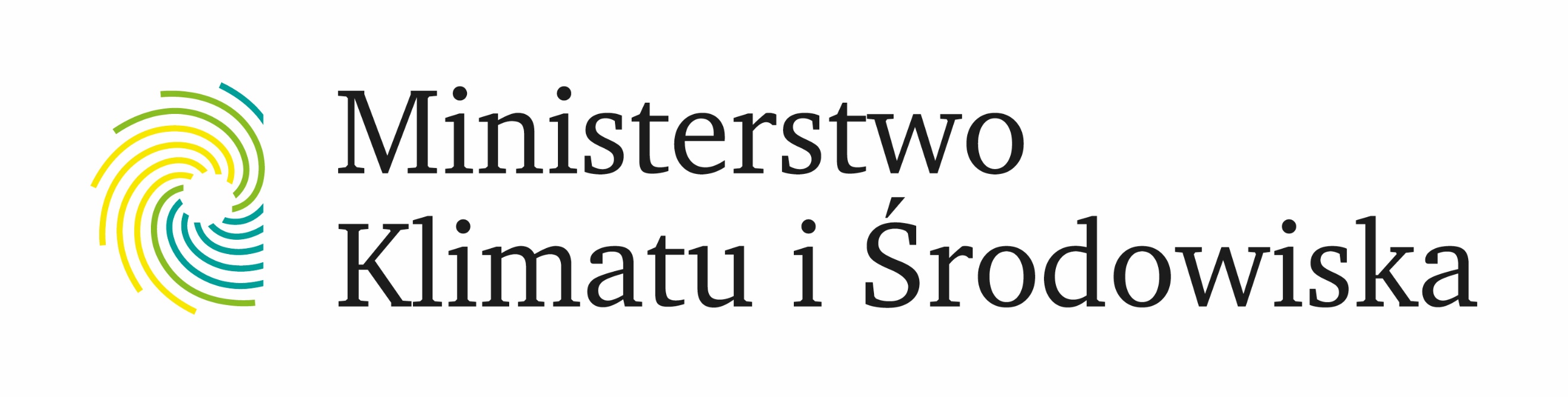 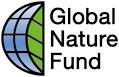 Wyniki oceny i tworzenie listy grantobiorców
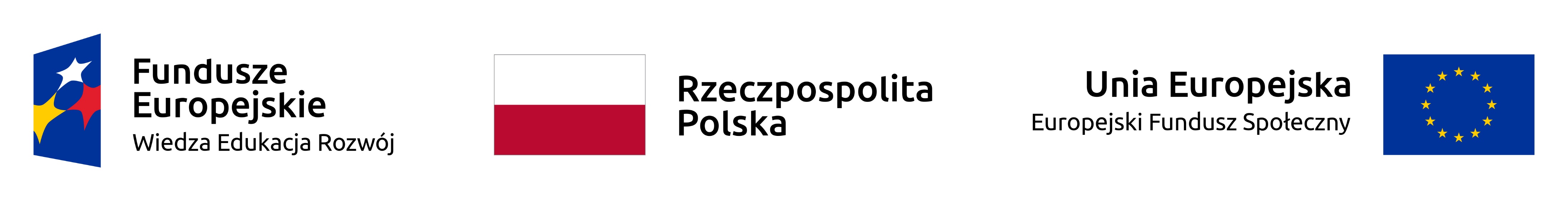 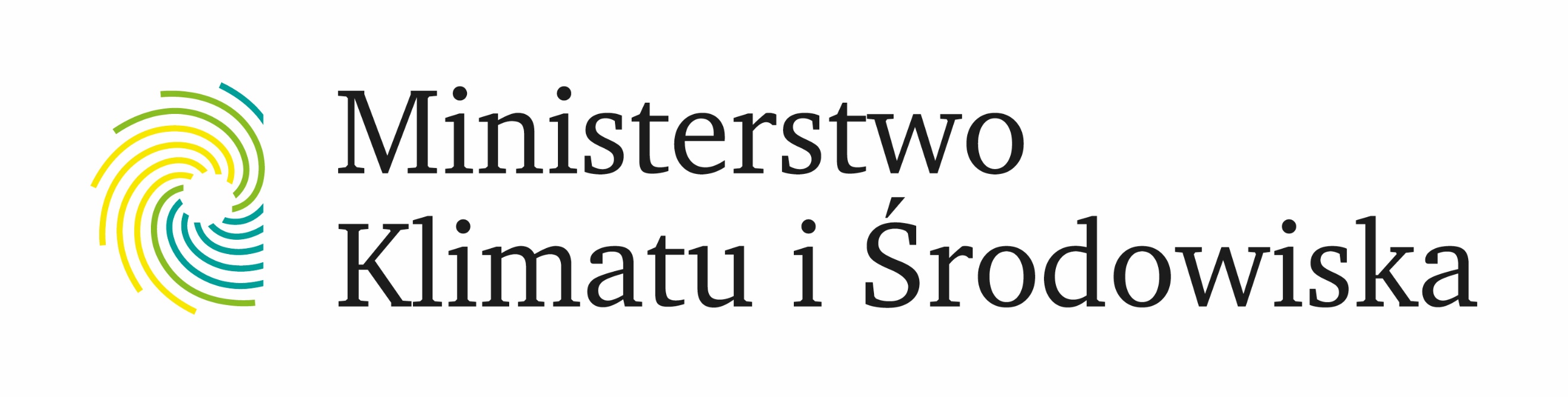 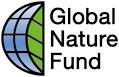 Dokumenty niezbędne do podpisania umowy
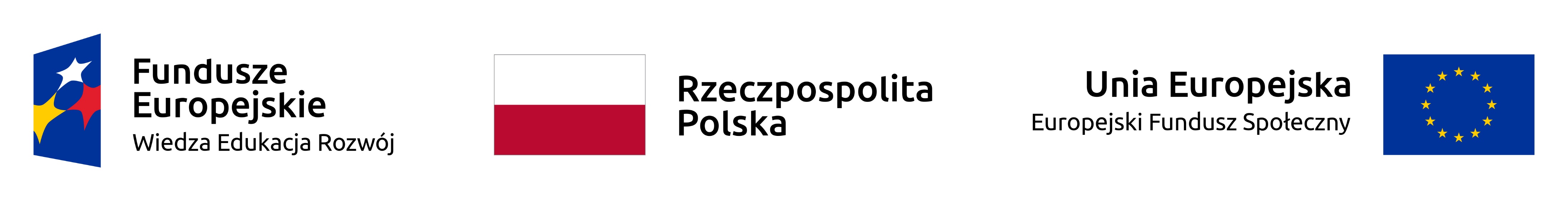 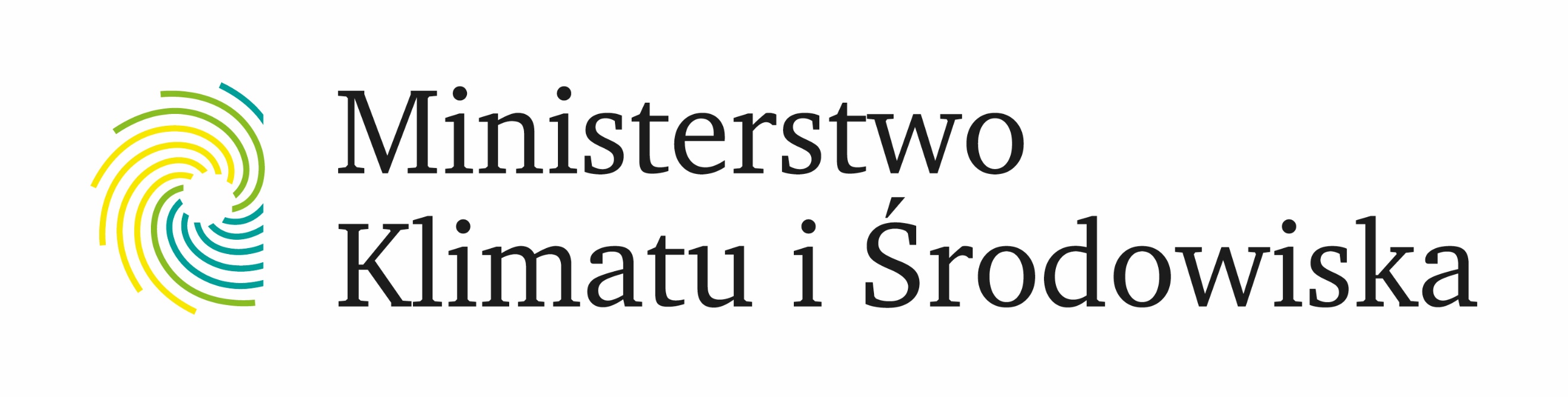 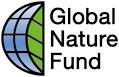 Harmonogram płatności
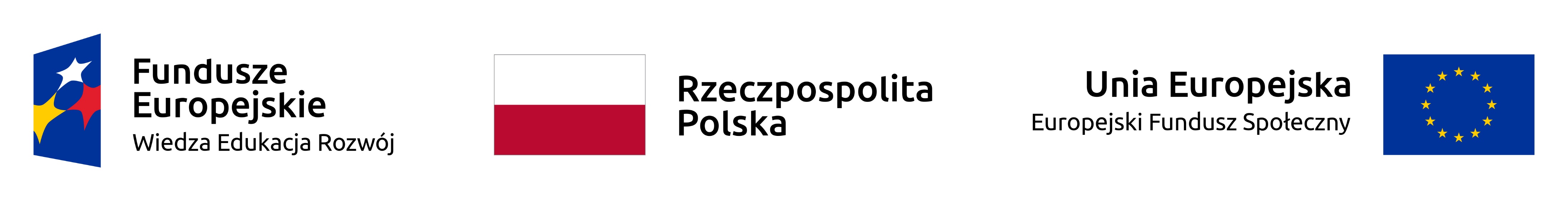 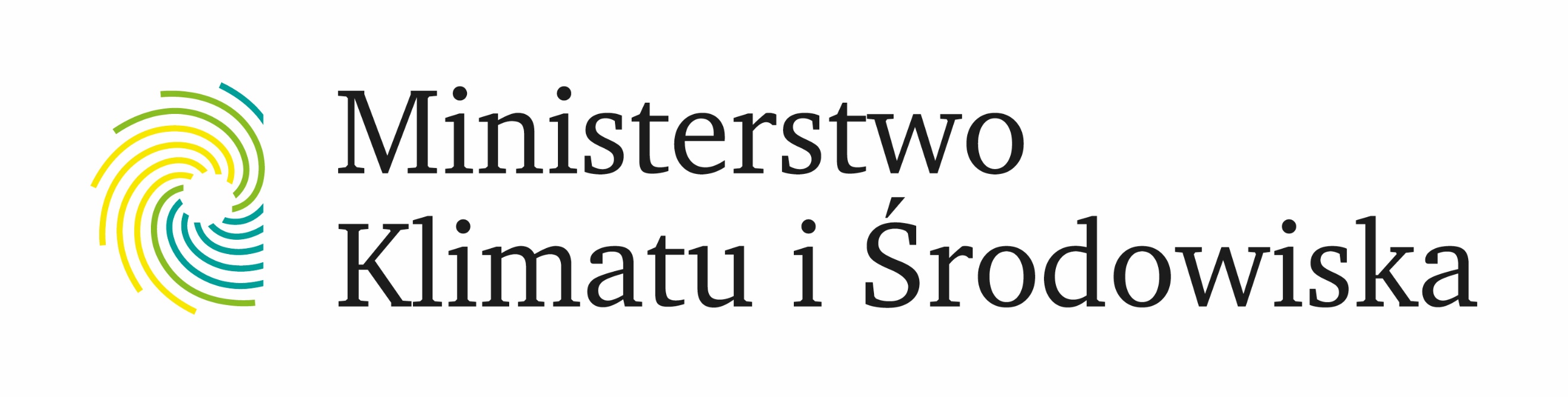 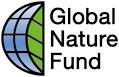 Przekazywanie grantu
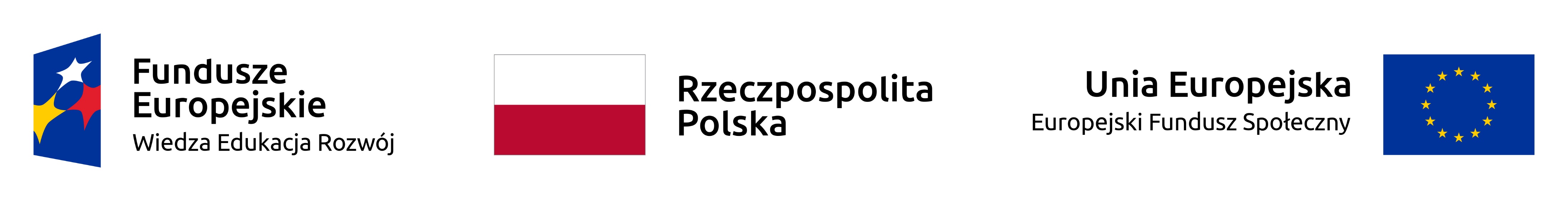 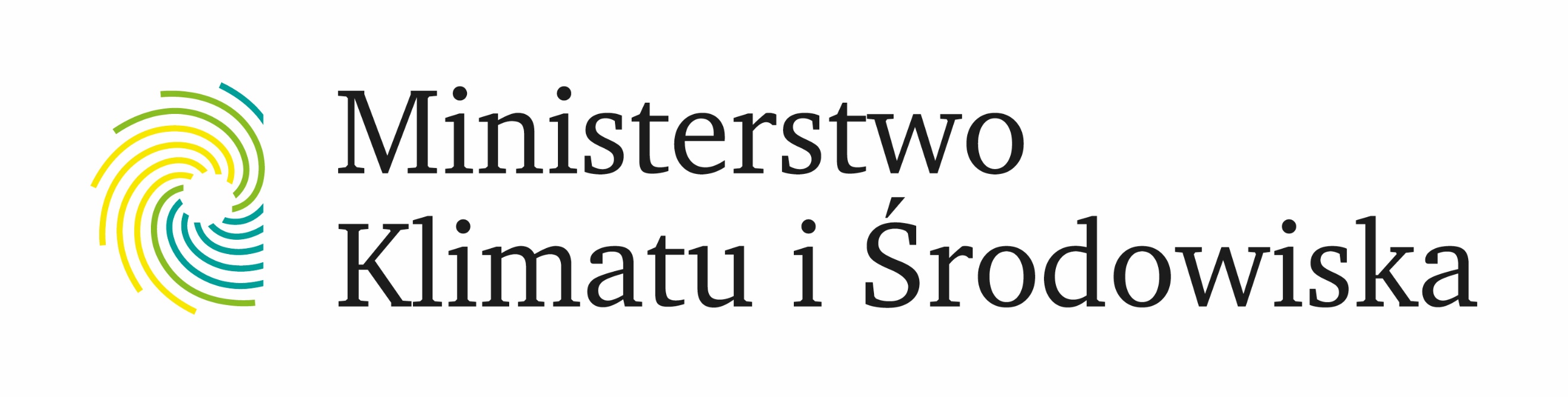 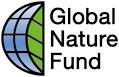 Zasady dokumentacji finansowo-księgowej projektu grantowego
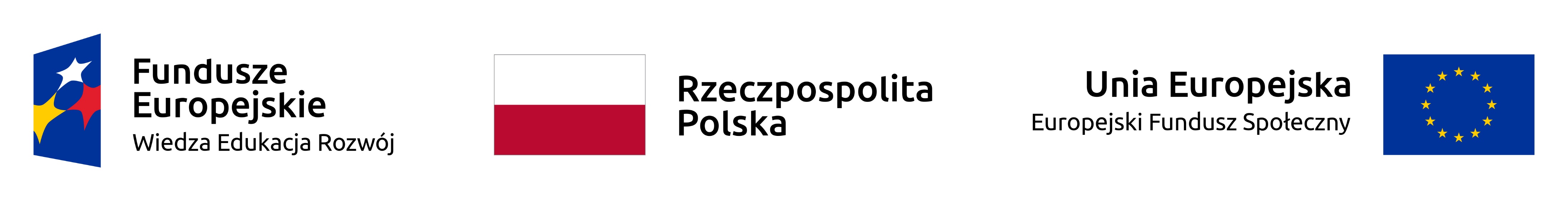 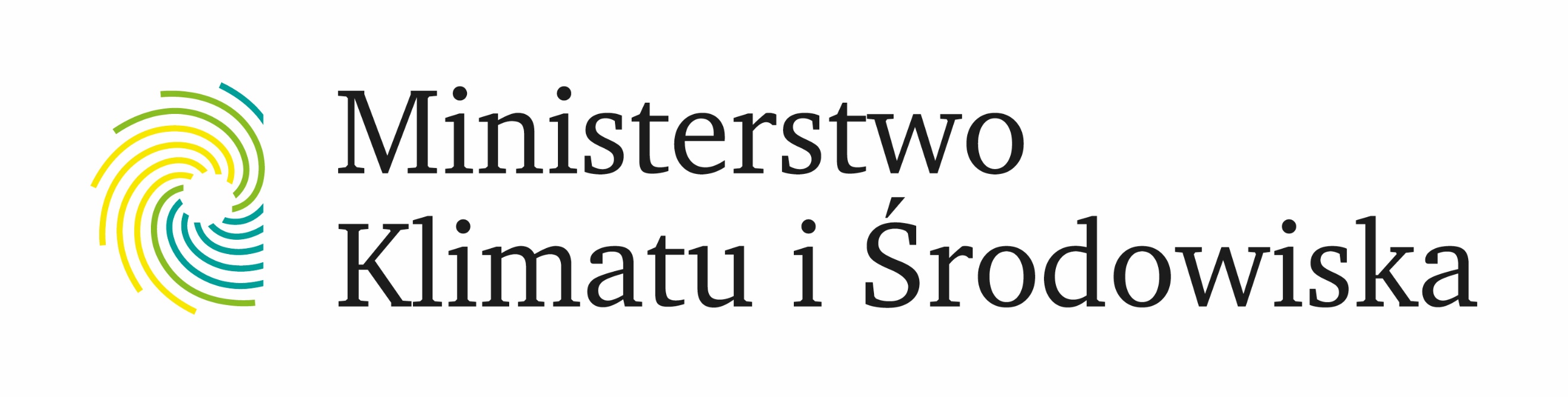 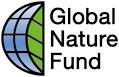 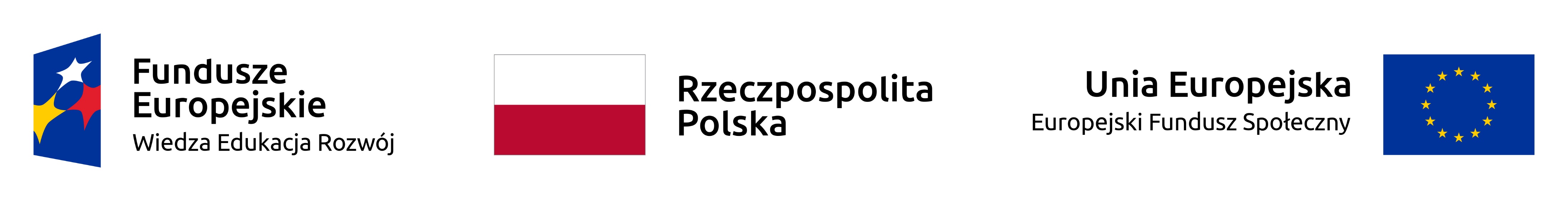 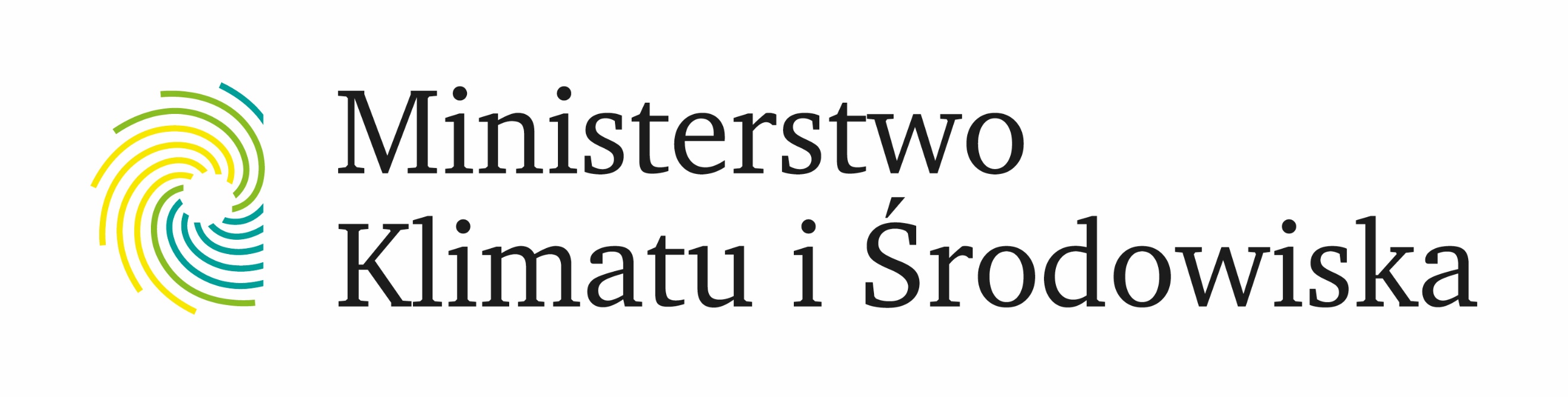 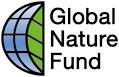 Zasady i terminy sprawozdawania i rozliczenia powierzonego grantu
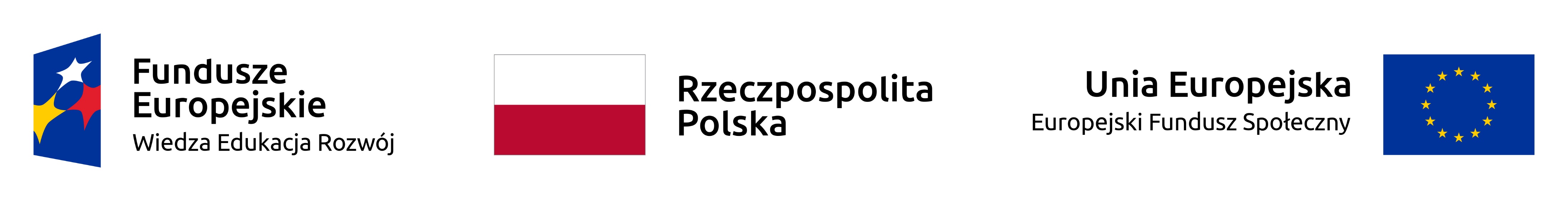 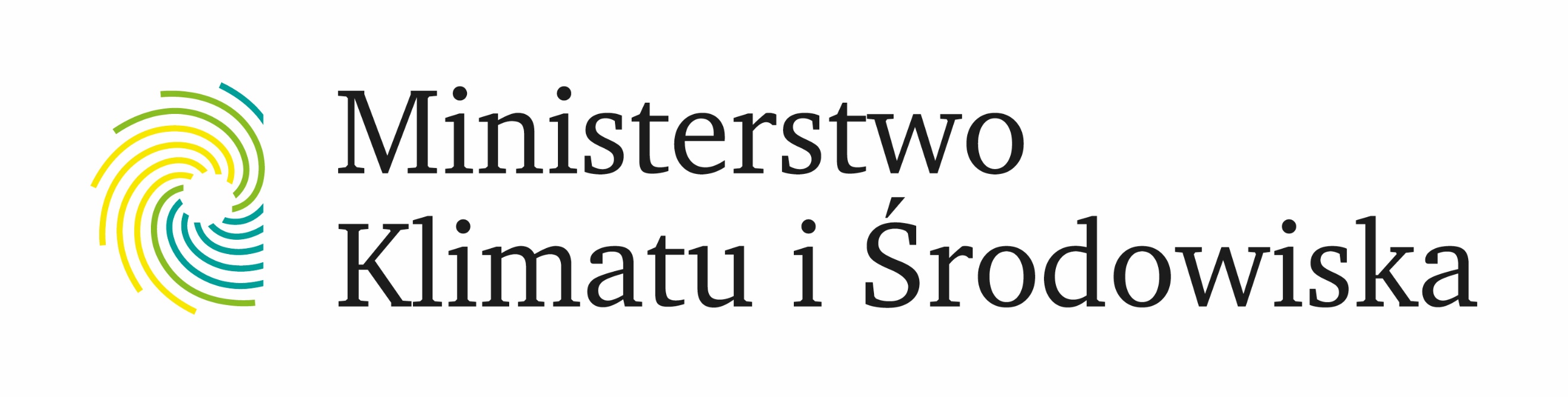 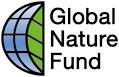 Monitoring i kontrola realizacji projektu grantowego
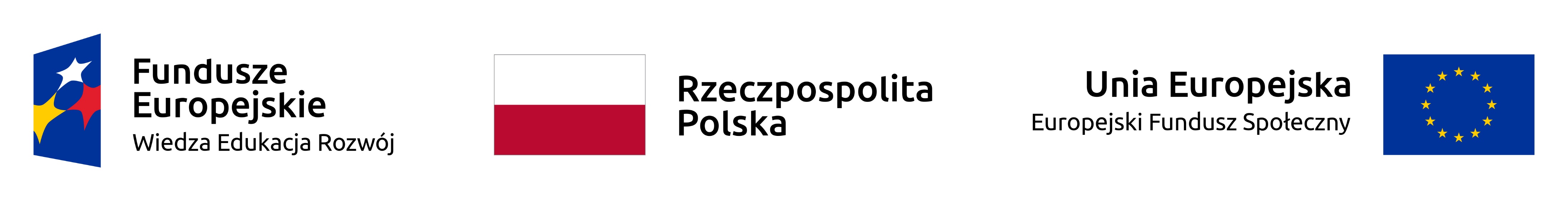 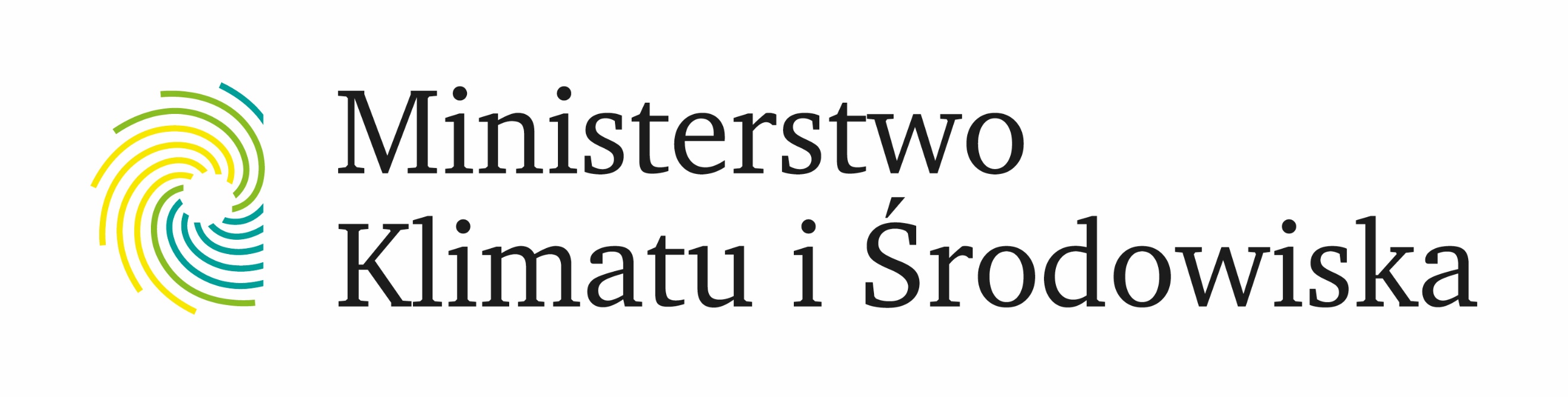 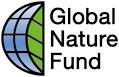 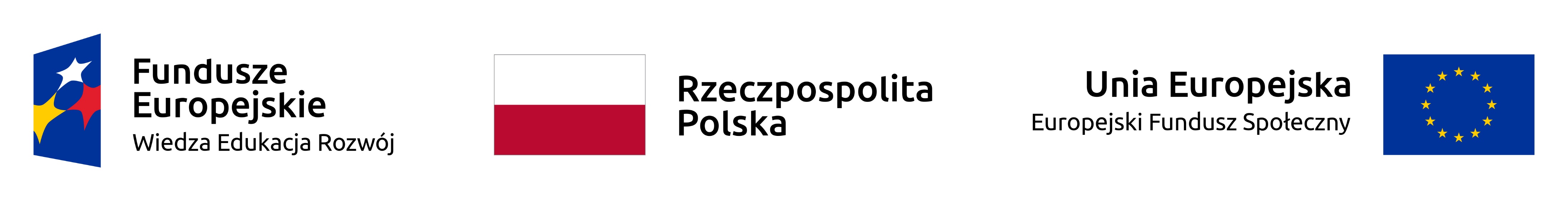 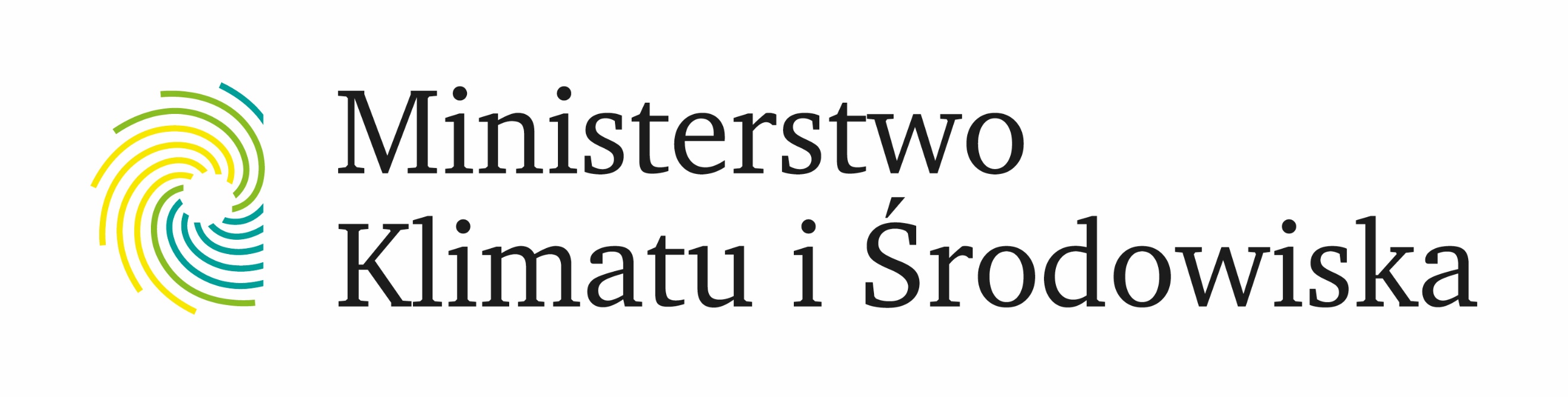 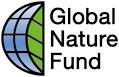 Państwowy Fundusz Rehabilitacji Osób Niepełnosprawnych
al. Jana Pawła II 13, 
00-828 Warszawa
tel. 22 50 55 500
www.pfron.org.pl
DZIĘKUJĘ ZA UWAGĘ! 


Pytania dotyczące regulaminu
 można zgłaszać na adres:
turystyka@pfron.org.pl
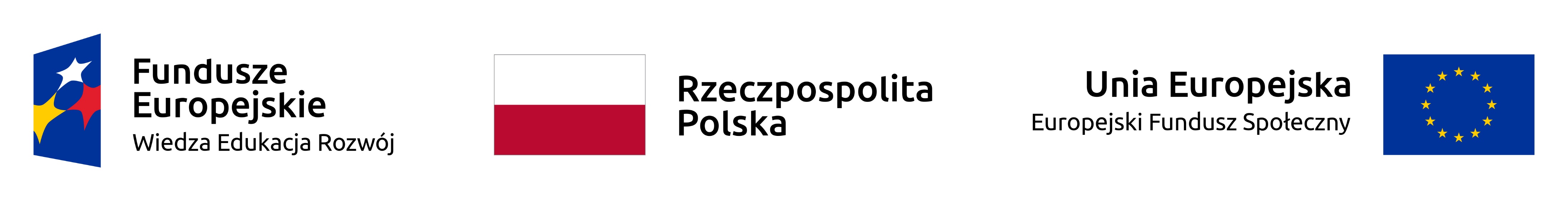